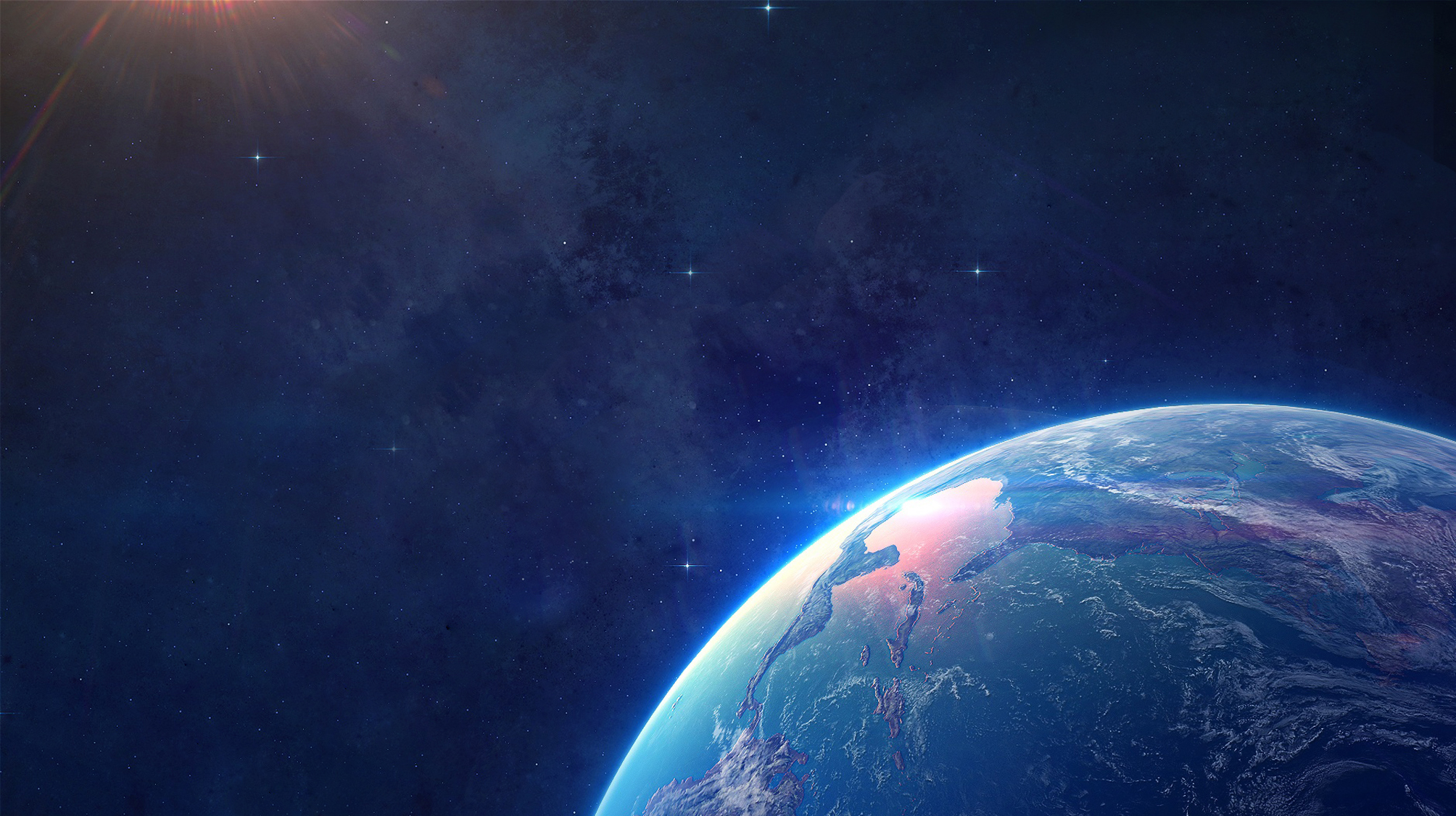 欧美创意设计
姓名
20XX
YOUER NAME
ANNUAL BUSINESS REPORT
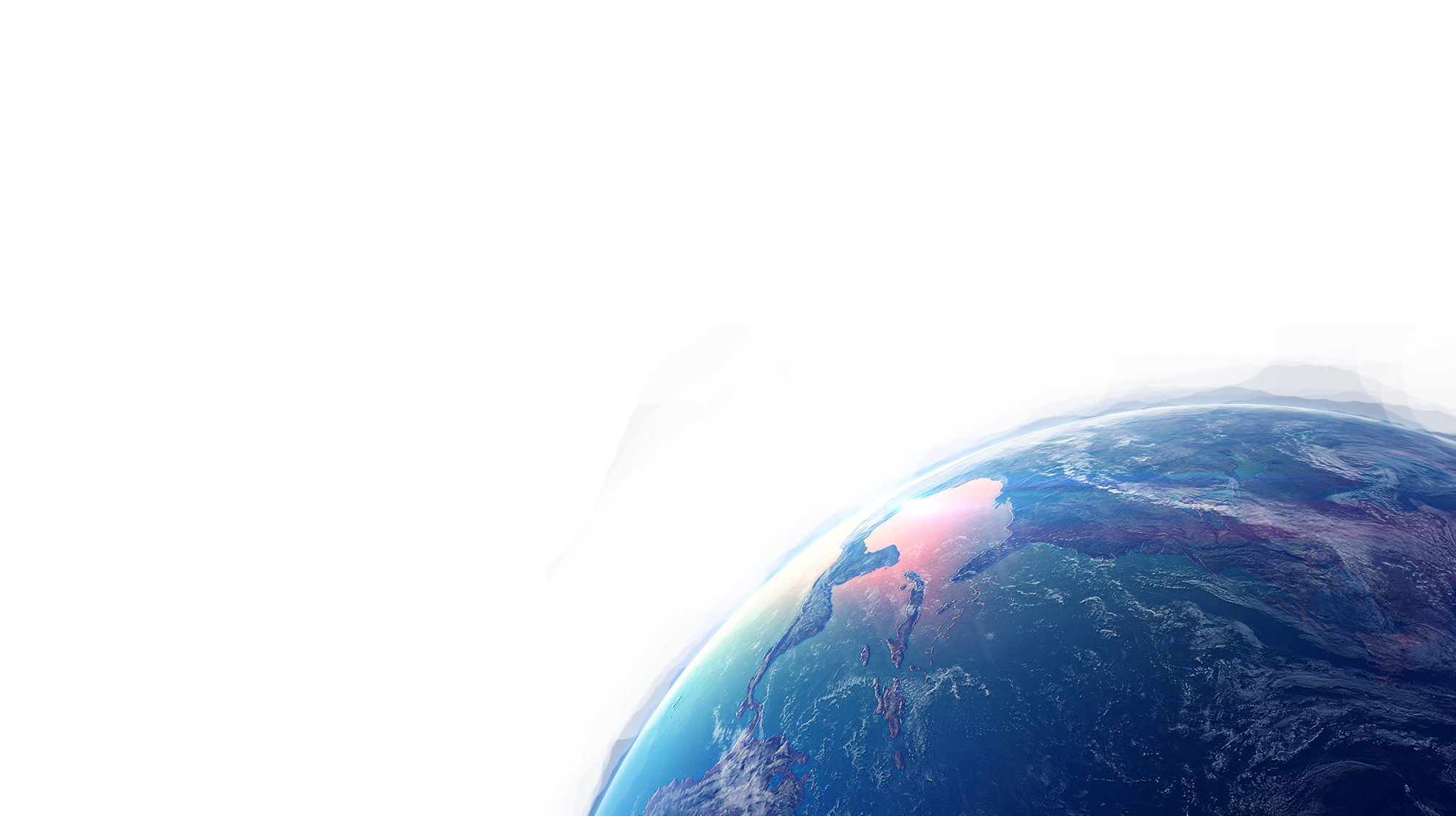 264,000
284.000
182,000
543,000
123,000
133,000
20XX-20XX
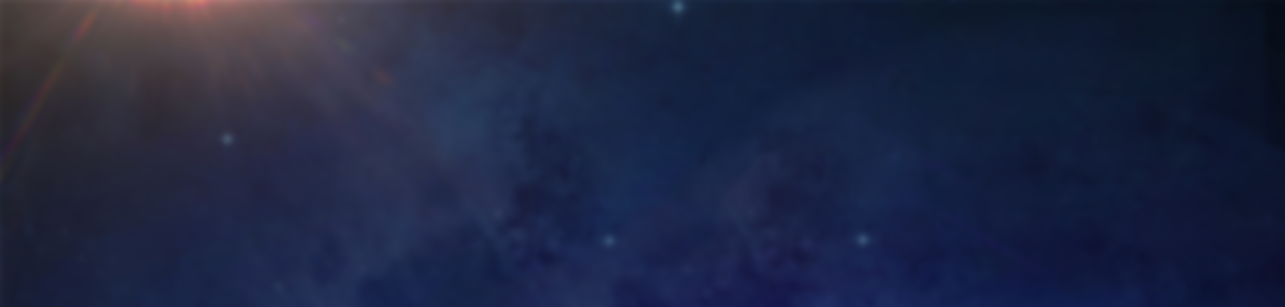 CONTENTS
02
01
04
03
ANNUAL BUSINESS REPORT
ANNUAL BUSINESS REPORT
ANNUAL BUSINESS REPORT
ANNUAL BUSINESS REPORT
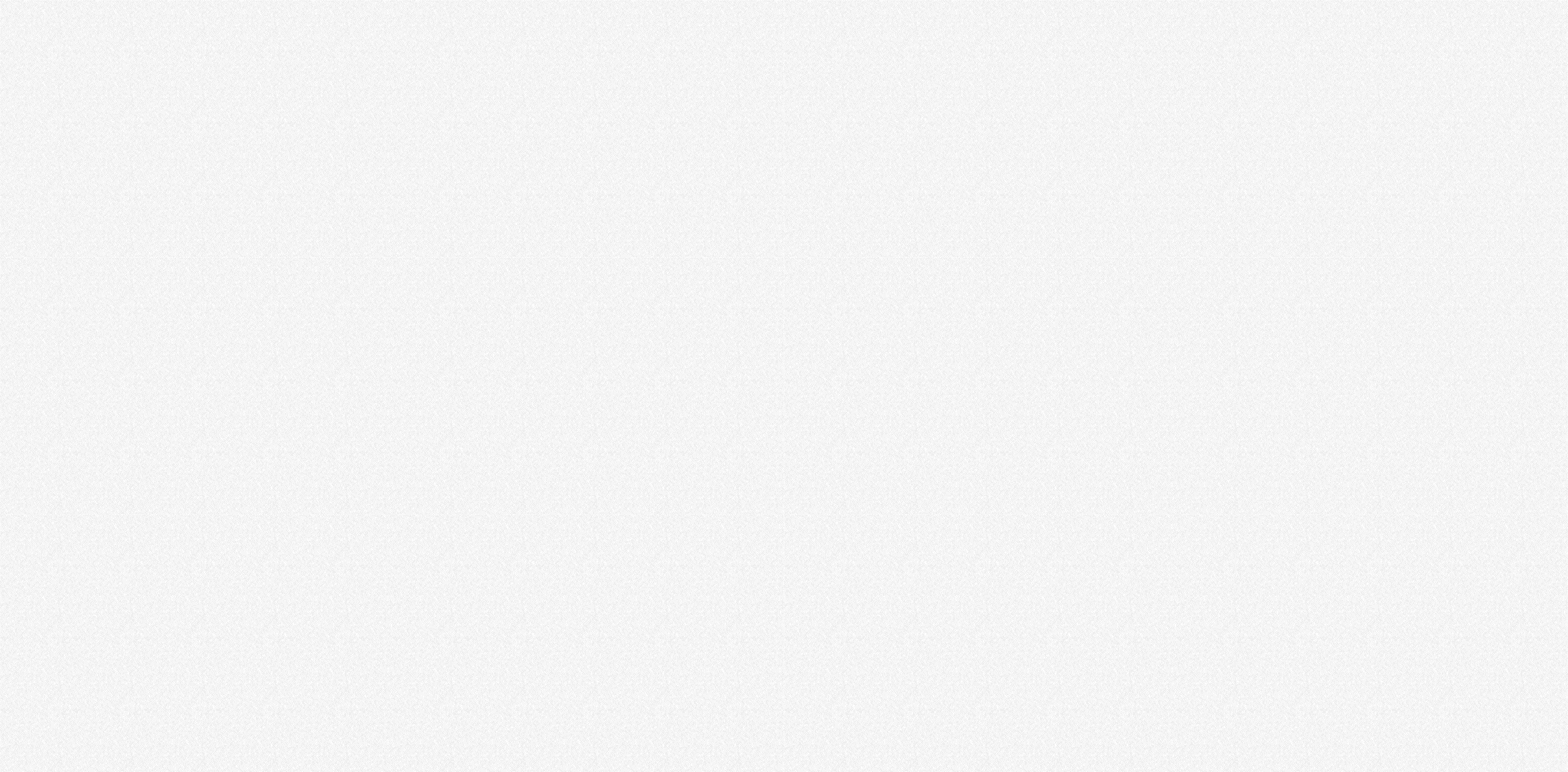 1
2
3
4
COMPANY PROFILE
PROJECT INTRODUCTION
PROJECT  BUDGET
CONTACT US
Lorem Ipsum is simply dummy text of the printing and typesetting industry.
Lorem Ipsum is simply dummy text of the printing and typesetting industry.
Lorem Ipsum is simply dummy text of the printing and typesetting industry.
Lorem Ipsum is simply dummy text of the printing and typesetting industry.
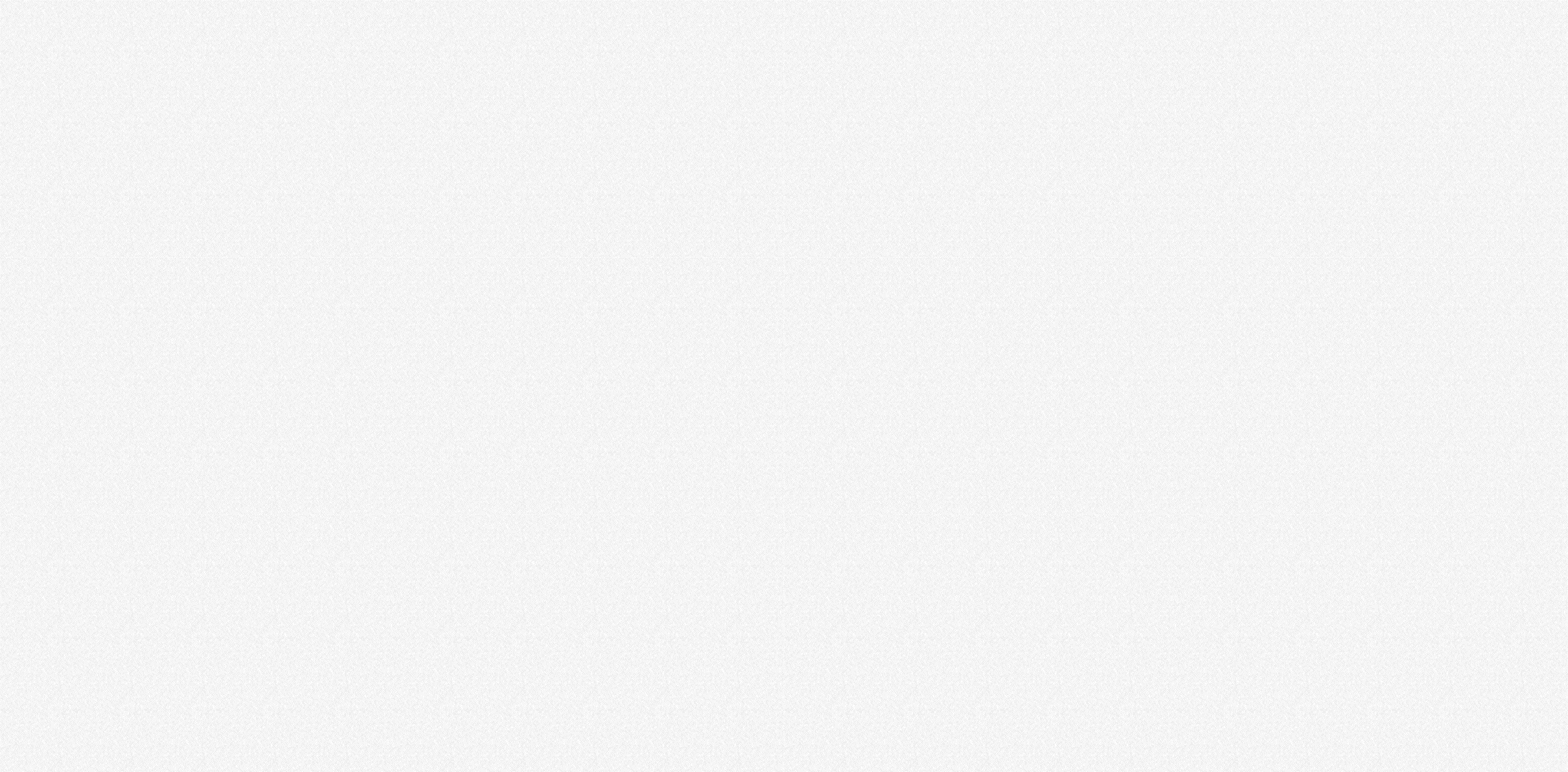 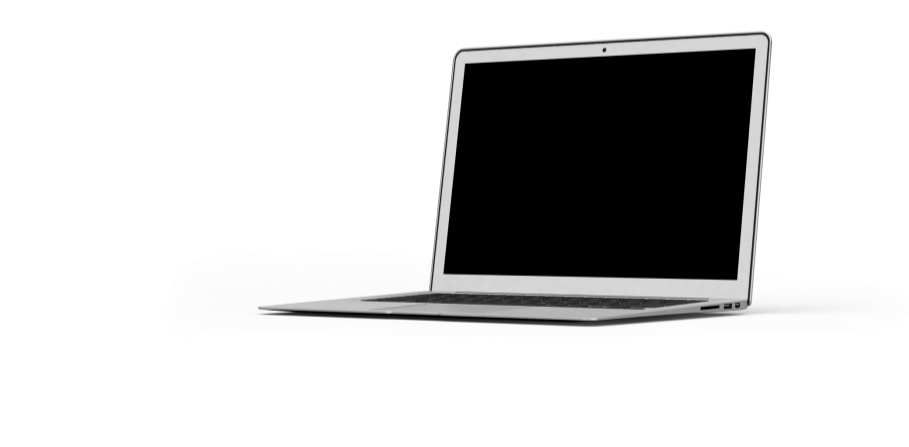 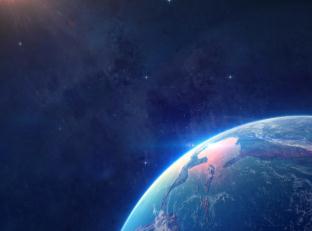 PART 1
COMPANY PROFILE
Lorem Ipsum is simply dummy text of the printing and typesetting industry. Lorem Ipsum has been the industry's standard dummy text ever since the 1500s, when an unknown printer took a galley of type and scrambled it to make a type specimen book.
COMPANY PROFILE
PUT YOUR TEXT HERE
48%
Key words
Lorem Ipsum is simply dummy text of the printing and typesetting industry.
182
COMPANY PROFILE
20%
Key words
Lorem Ipsum is simply dummy text of the printing and typesetting industry.
COMPANY PROFILE
D-4
PUT YOUR TEXT HERE
your text here
H-8
B-2
G-7
your text here
your text here
C-3
I-9
your text here
your text here
your text here
E-5
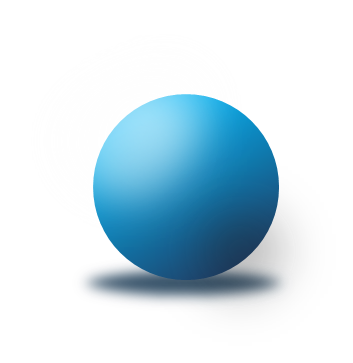 your text here
A-1
your text here
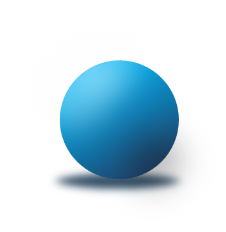 原图
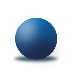 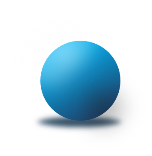 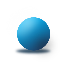 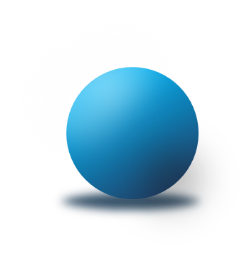 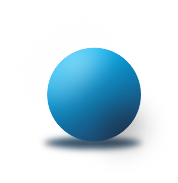 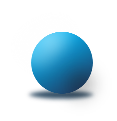 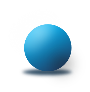 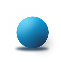 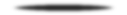 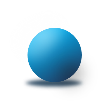 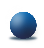 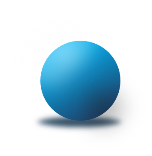 原图
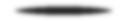 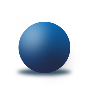 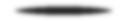 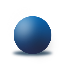 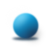 COMPANY PROFILE
586
182
206
COMPANY PROFILE
COMPANY PROFILE
COMPANY PROFILE
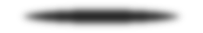 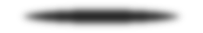 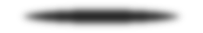 COMPANY PROFILE
COMPANY PROFILE
Lorem Ipsum is simply dummy text of the printing and typesetting industry.
Lorem Ipsum is simply dummy text of the printing and typesetting industry.
COMPANY PROFILE
Lorem Ipsum is simply dummy text of the printing and typesetting industry.
COMPANY PROFILE
PUT YOUR TEXT HERE
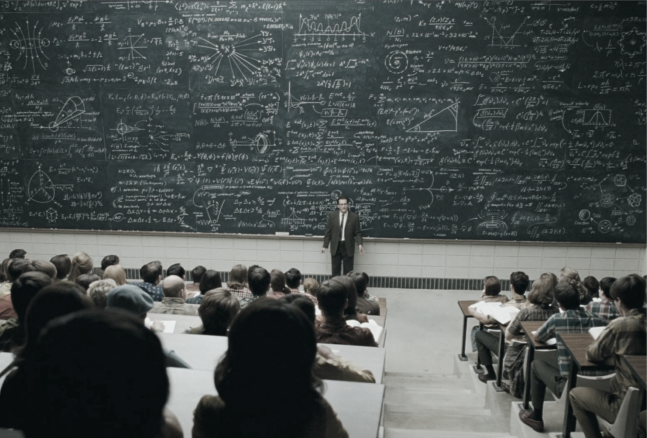 COMPANY PROFILE
COMPANY PROFILE
OUR 
SERVICES
Lorem Ipsum is simply dummy text of the printing and typesetting industry.
COMPANY PROFILE
COMPANY PROFILE
COMPANY PROFILE
COMPANY PROFILE
72%
20%
98%
COMPANY PROFILE
COMPANY PROFILE
COMPANY PROFILE
Lorem Ipsum is simply dummy text of the printing and typesetting industry.
Lorem Ipsum is simply dummy text of the printing and typesetting industry.
Lorem Ipsum is simply dummy text of the printing and typesetting industry.
COMPANY PROFILE
PUT YOUR TEXT HERE
01
02
03
04
COMPANY PROFILE
COMPANY PROFILE
COMPANY PROFILE
COMPANY PROFILE
12，000
12，000
12，000
12，000
COMPANY PROFILE
COMPANY PROFILE
Lorem Ipsum is simply dummy text of the printing and typesetting industry.
Lorem Ipsum is simply dummy text of the printing and typesetting industry.
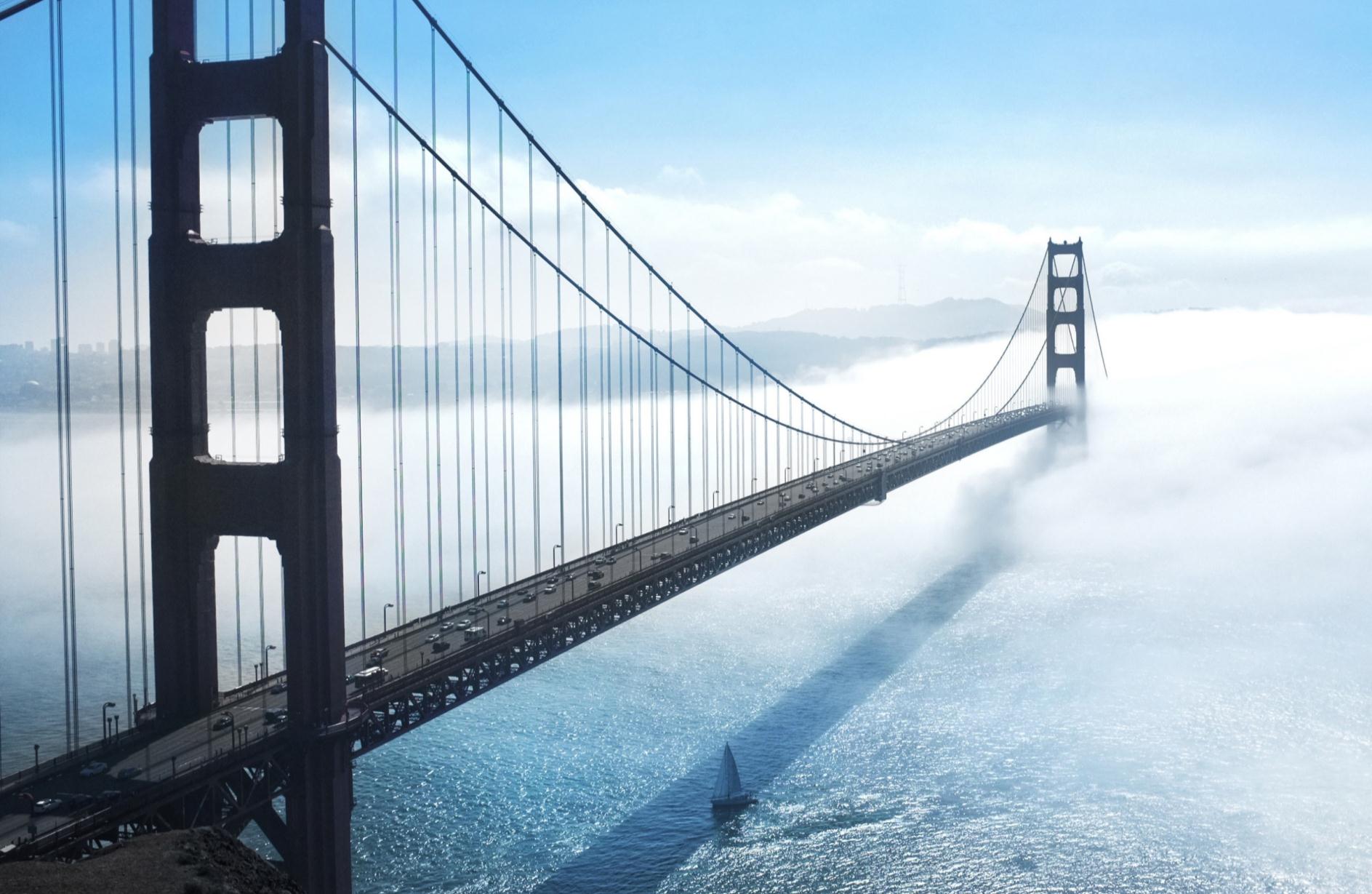 OUR COMPANY
ANNUAL BUSINESS REPORT
Lorem Ipsum is simply dummy text of the printing and typesetting industry. Lorem Ipsum has been the industry's standard dummy text ever since the 1500s, when an unknown printer took a galley of type and scrambled it to make a type specimen book.
COMPANY PROFILE
PUT YOUR TEXT HERE
Lorem Ipsum is simply dummy text of the printing and typesetting industry. Lorem Ipsum is simply dummy text of the printing and typesetting industry.
A
/
01
COMPANY PROFILE
Lorem Ipsum is simply dummy text of the printing and typesetting industry.
20XX-20XX
12                13                    14                 15
COMPANY PROFILE
PUT YOUR TEXT HERE
B
/
02
COMPANY PROFILE
Lorem Ipsum is simply dummy text of the printing and typesetting industry.
20XX-20XX
12                13                    14                 15
COMPANY PROFILE
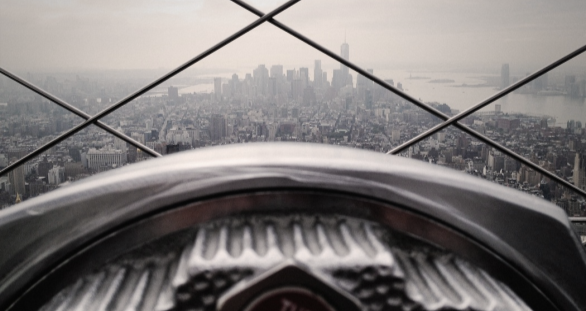 PUT YOUR TEXT HERE
C
/
03
COMPANY PROFILE
COMPANY PROFILE
Lorem Ipsum is simply dummy text of the printing and typesetting industry.
Lorem Ipsum is simply dummy text of the printing and typesetting industry.
20XX-20XX
COMPANY PROFILE
Lorem Ipsum is simply dummy text of the printing and typesetting industry.
COMPANY PROFILE
PUT YOUR TEXT HERE
10
12
13
14
15
TECHNOLOGY
tianjing
Time: 2 weeks
Lorem Ipsum is simply dummy text of the printing and typesetting industry. Lorem Ipsum is simply dummy text of the printing and typesetting industry. 
Lorem Ipsum is simply dummy text of the printing and typesetting industry.
OUR CASEA
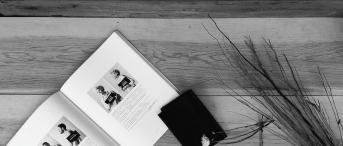 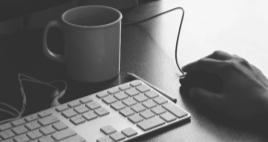 Lorem Ipsum is simply dummy text of the printing and typesetting industry.
From 2010-20XX
COMPANY PROFILE
PUT YOUR TEXT HERE
12,000，000
12,000，000
100,0000
100,0000
Key words
12,000，000
100,0000
Key words
Key words
100,0000
12,000，000
Key words
Key words
Key words
160%
Key words
180%
120%
Key words
150%
02-1
02-2
02-1
Lorem Ipsum is simply dummy text of the printing and typesetting industry.
From 2010-20XX
02-3
02-4
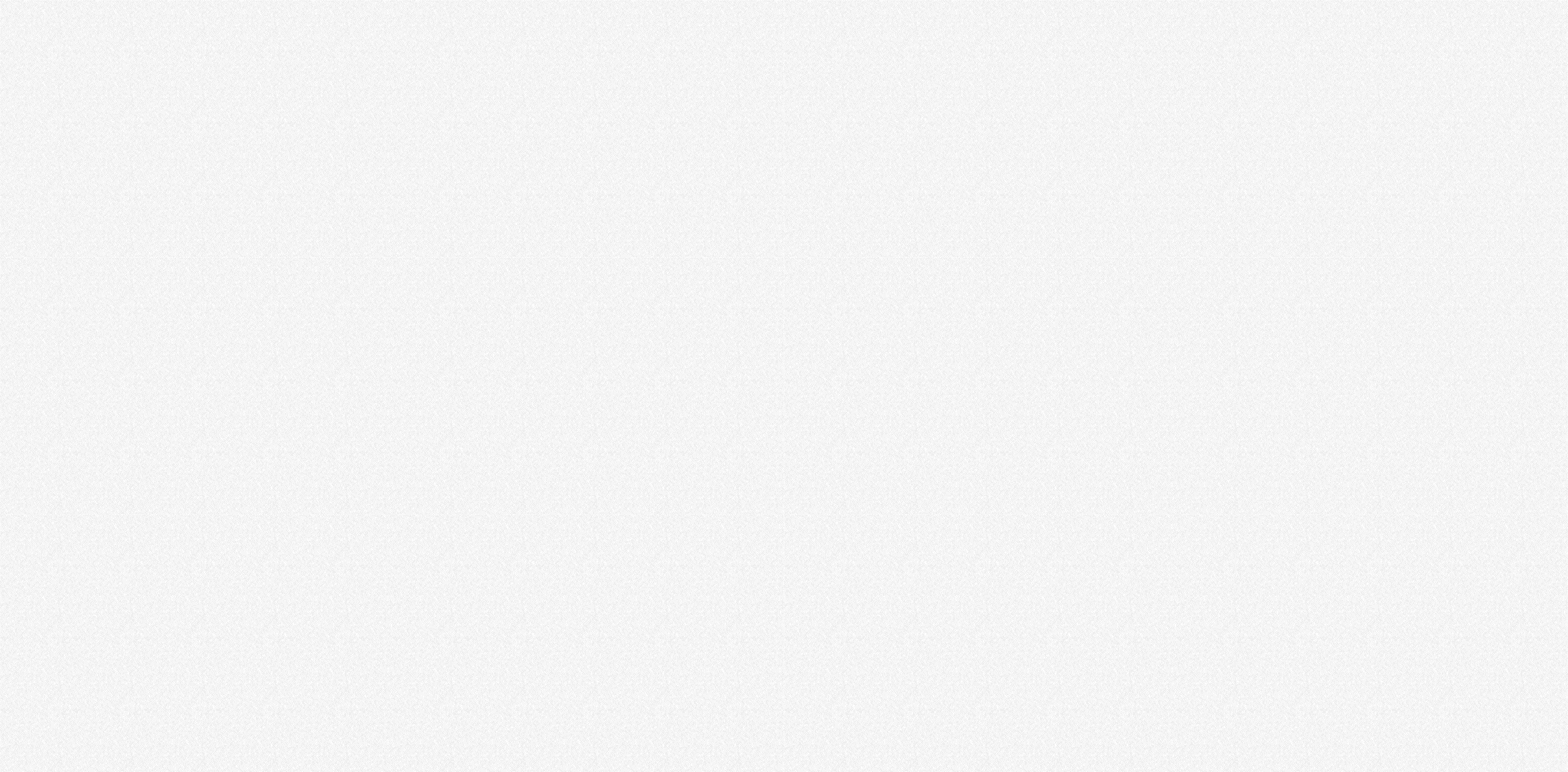 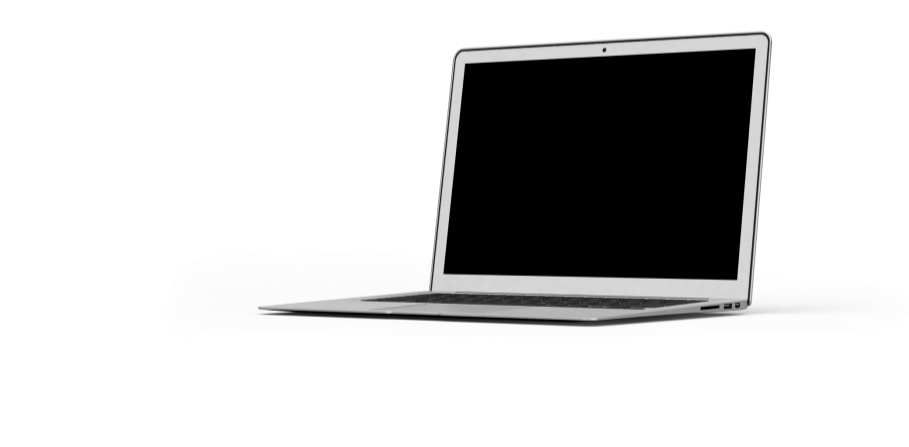 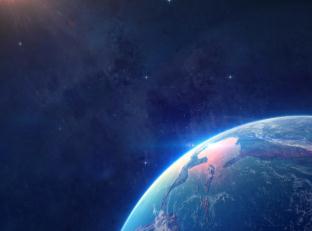 PART 2
COMPANY PROFILE
Lorem Ipsum is simply dummy text of the printing and typesetting industry. Lorem Ipsum has been the industry's standard dummy text ever since the 1500s, when an unknown printer took a galley of type and scrambled it to make a type specimen book.
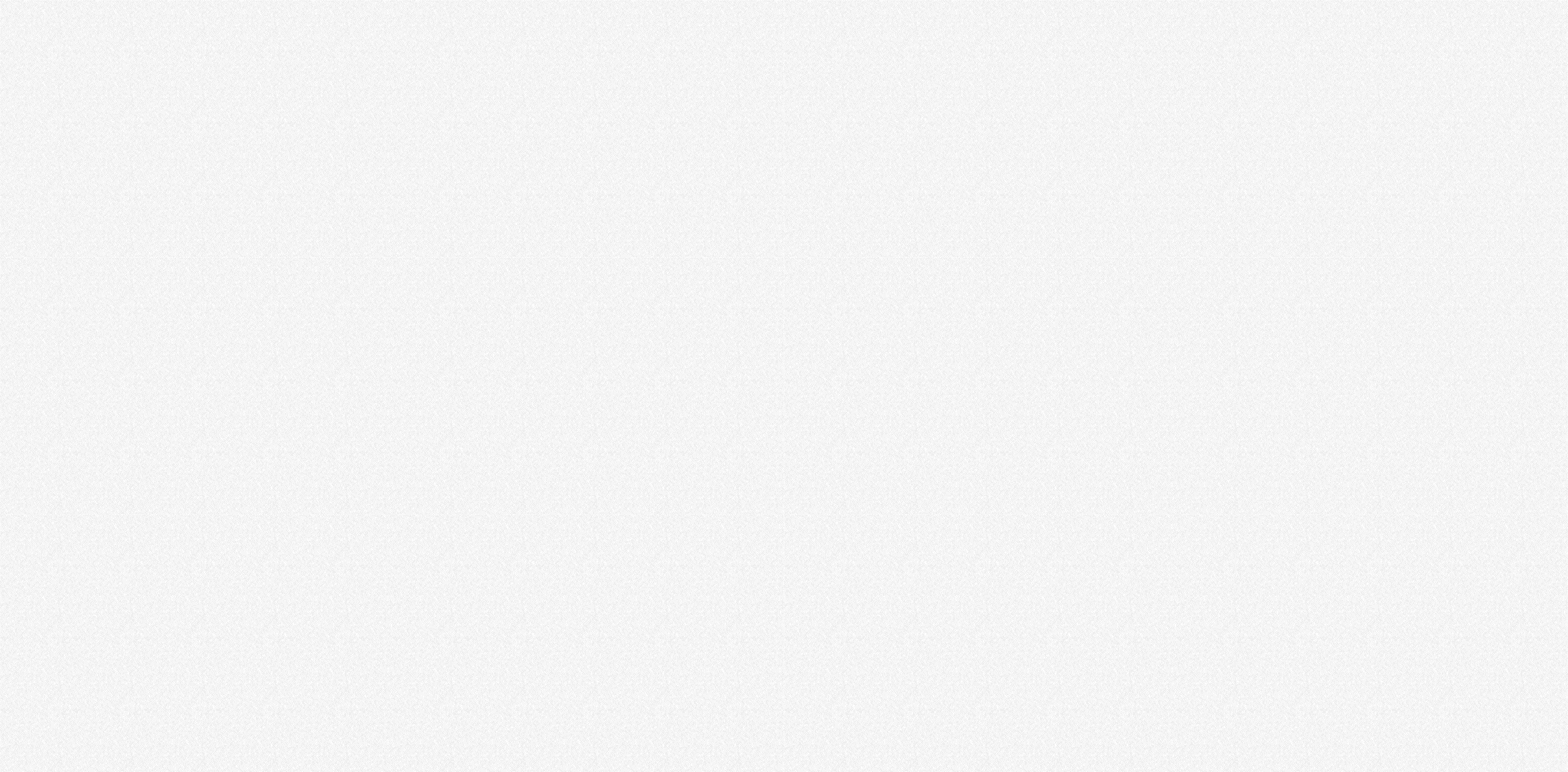 1
2
3
4
COMPANY PROFILE
PROJECT INTRODUCTION
PROJECT  BUDGET
CONTACT US
Lorem Ipsum is simply dummy text of the printing and typesetting industry.
Lorem Ipsum is simply dummy text of the printing and typesetting industry.
Lorem Ipsum is simply dummy text of the printing and typesetting industry.
Lorem Ipsum is simply dummy text of the printing and typesetting industry.
COMPANY PROFILE
PUT YOUR TEXT HERE
COMPANY PROFILE
COMPANY PROFILE
COMPANY PROFILE
Lorem Ipsum is simply dummy text of the printing and typesetting industry.
Lorem Ipsum is simply dummy text of the printing and typesetting industry.
Lorem Ipsum is simply dummy text of the printing and typesetting industry.
156，342
Page11-50
COMPANY PROFILE
Part /02
Page60-100
PUT YOUR TEXT
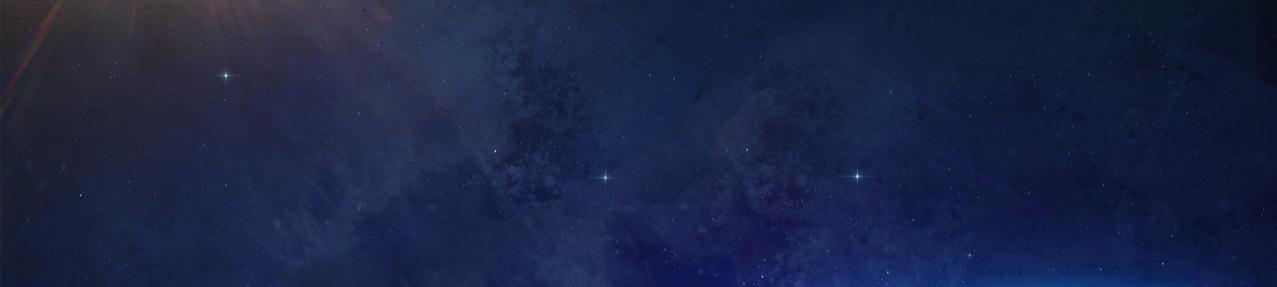 Page1-10
PUT YOUR TEXT
COMPANY PROFILE
Part /03
COMPANY PROFILE
Part /01
COMPANY PROFILE
PUT YOUR TEXT HERE
30
Put your text here
Lorem Ipsum is simply dummy text of the printing and typesetting industry. Lorem Ipsum has been the industry's standard dummy text ever since the 1500s, when an unknown printer took a galley of type and scrambled it to make a type specimen book.
Put your text here
Put your text here
COMPANY PROFILE
PUT YOUR TEXT HERE
12,130
01
12,100
02
03
Put your text here
12,000
Put your text here
04
Lorem Ipsum is simply dummy text of the printing and typesetting industry. Lorem Ipsum has been the industry's standard dummy text ever since the 1500s, when an unknown printer took a galley of type and scrambled it to make a type specimen book.
COMPANY PROFILE
PUT YOUR TEXT HERE
ANNUAL BUSINESS REPORT
ANNUAL BUSINESS REPORT
part5
part01
23%
OUR COMPANY
ANNUAL BUSINESS REPORT
part02
part4
ANNUAL BUSINESS REPORT
ANNUAL BUSINESS REPORT
Date from:
Our work
part3
3,622,887
$
ANNUAL BUSINESS REPORT
COMPANY PROFILE
PUT YOUR TEXT HERE
98%
03
42%
02
Put your text here
Put your text here
Put your text here
12%
Put your text here
01
Put your text here
Put your text here
Lorem Ipsum is simply dummy text of the printing and typesetting industry. Lorem Ipsum has been the industry's standard dummy text ever since the 1500s, when an unknown printer took a galley of type and scrambled it to make a type specimen book.
COMPANY PROFILE
PUT YOUR TEXT HERE
COMPANY PROFILE
Lorem Ipsum is simply dummy text of the printing and typesetting industry.
>50%
20
35
67
158
378
COMPANY PROFILE
2011
2012
2013
2014
20XX
your text here
Lorem Ipsum is simply dummy text of the printing and typesetting industry.
COMPANY PROFILE
Lorem Ipsum is simply dummy text of the printing and typesetting industry.
COMPANY PROFILE
PUT YOUR TEXT HERE
1
COMPANY PROFILE
3
Lorem Ipsum is simply dummy text of the printing and typesetting industry.
COMPANY PROFILE
COMPANY PROFILE
Lorem Ipsum is simply dummy text of the printing and typesetting industry.
2
COMPANY PROFILE
Lorem Ipsum is simply dummy text of the printing and typesetting industry.
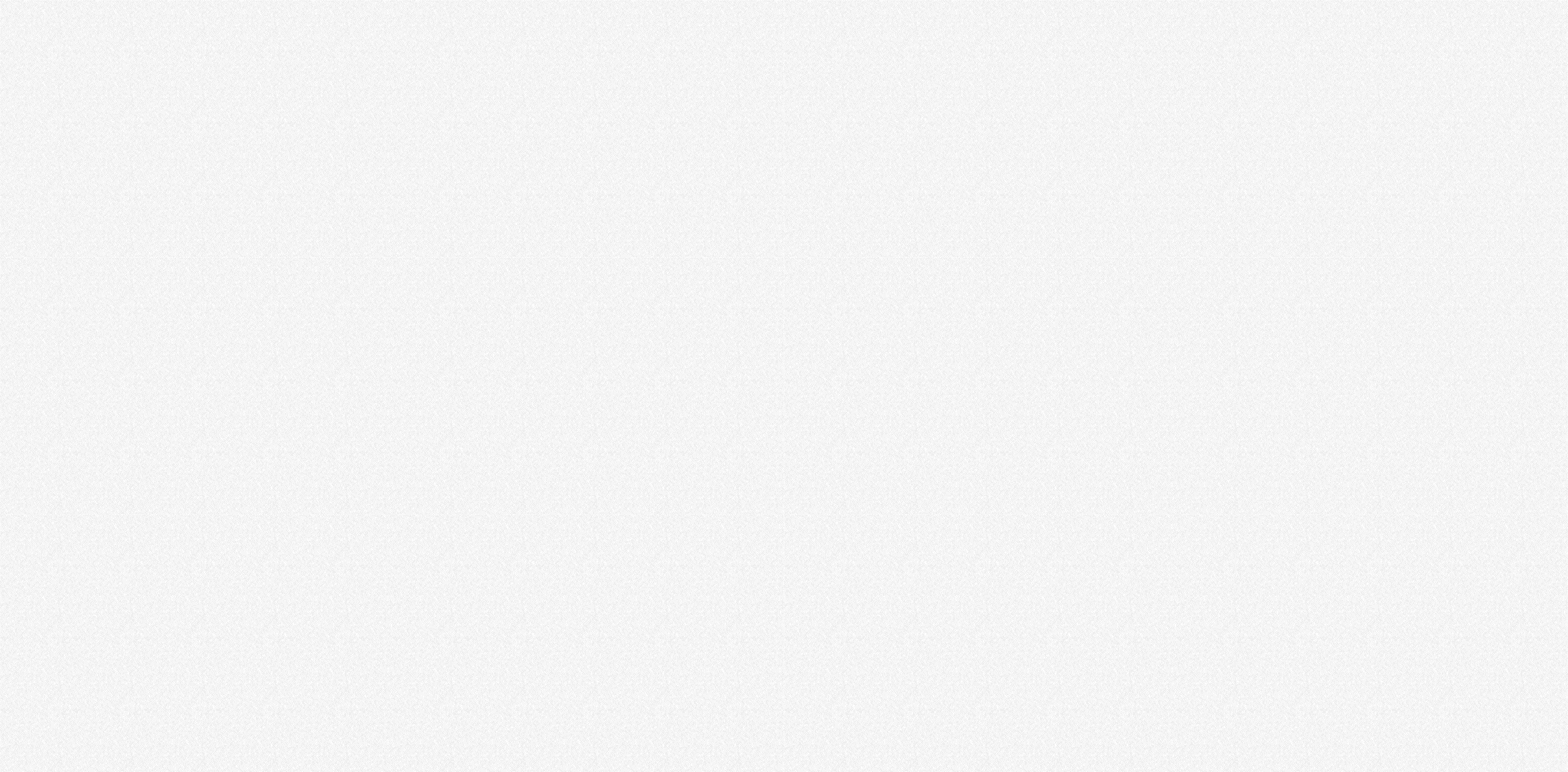 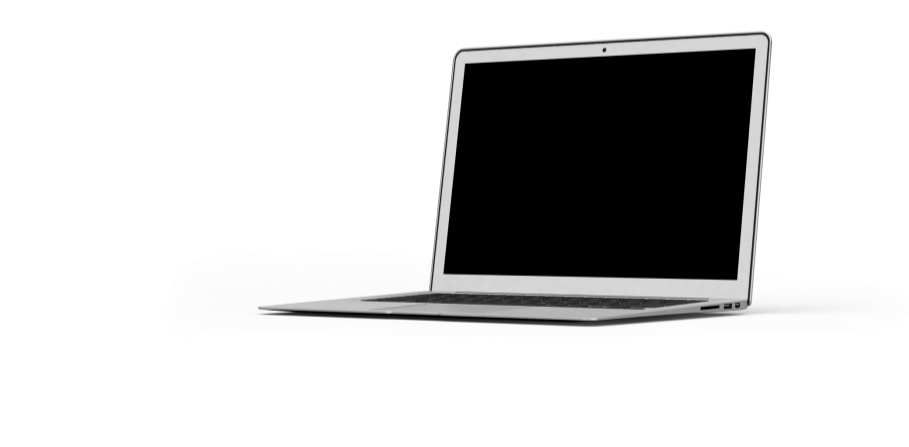 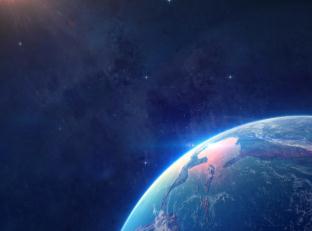 PART 3
COMPANY PROFILE
Lorem Ipsum is simply dummy text of the printing and typesetting industry. Lorem Ipsum has been the industry's standard dummy text ever since the 1500s, when an unknown printer took a galley of type and scrambled it to make a type specimen book.
COMPANY PROFILE
PUT YOUR TEXT HERE
78%
COMPANY PROFILE
Lorem Ipsum is simply dummy text of the printing and typesetting industry.
98%
Lorem Ipsum is simply dummy text of the printing and typesetting industry.
COMPANY PROFILE
55%
Lorem Ipsum is simply dummy text of the printing and typesetting industry.
82%
Lorem Ipsum is simply dummy text of the printing and typesetting industry.
COMPANY PROFILE
PUT YOUR TEXT HERE
COMPANY PROFILE
01
Lorem Ipsum is simply dummy text of the printing and typesetting industry. Lorem Ipsum has been the industry's standard dummy text ever since the 1500s, when an unknown printer took a galley of type and scrambled it to make a type specimen book.
02
COMPANY PROFILE
Lorem Ipsum is simply dummy text of the printing and typesetting industry. Lorem Ipsum has been the industry's standard dummy text ever since the 1500s, when an unknown printer took a galley of type and scrambled it to make a type specimen book.
COMPANY PROFILE
03
Lorem Ipsum is simply dummy text of the printing and typesetting industry. Lorem Ipsum has been the industry's standard dummy text ever since the 1500s, when an unknown printer took a galley of type and scrambled it to make a type specimen book.
COMPANY PROFILE
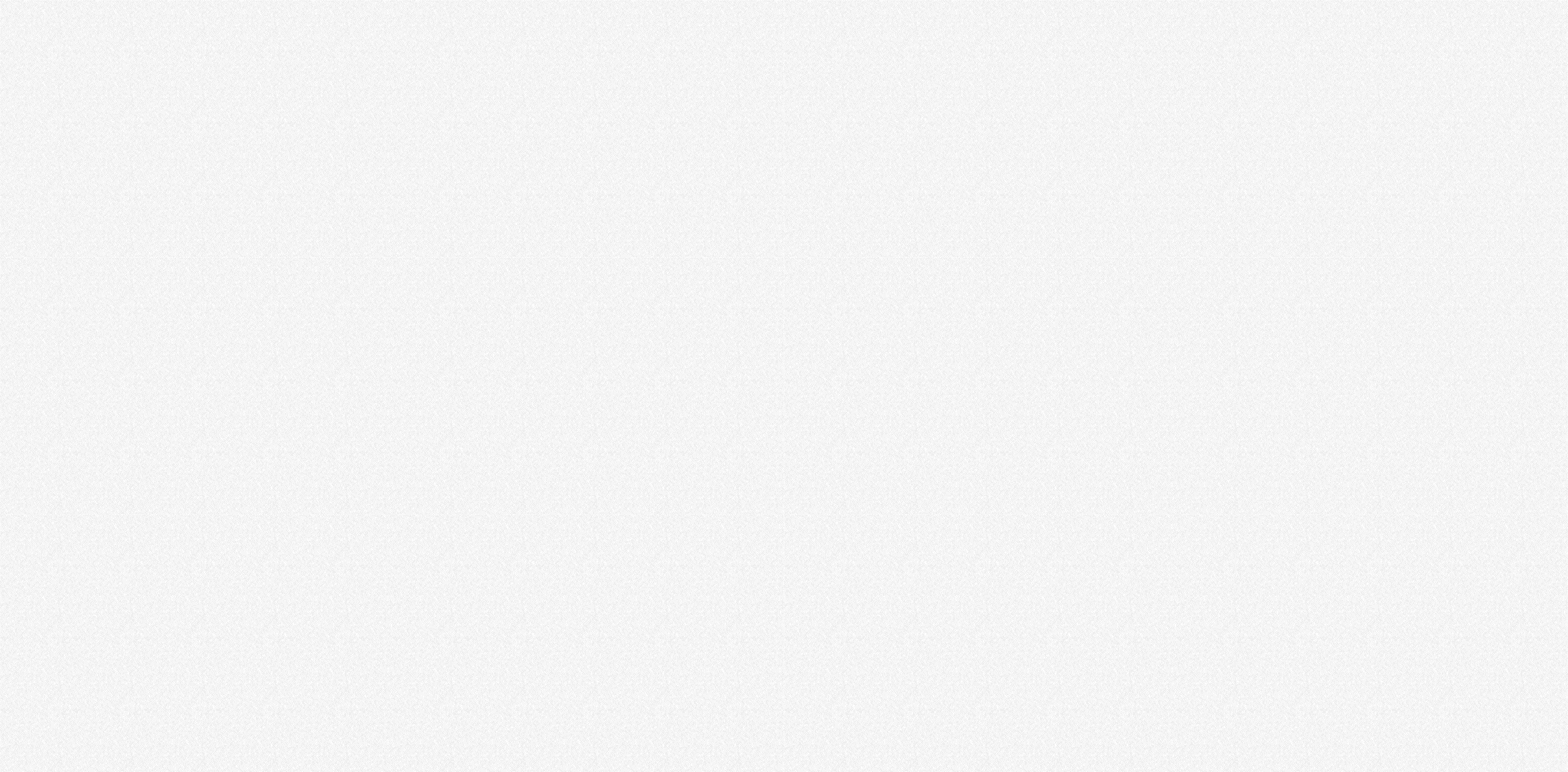 1
2
3
4
COMPANY PROFILE
PROJECT INTRODUCTION
PROJECT  BUDGET
CONTACT US
Lorem Ipsum is simply dummy text of the printing and typesetting industry.
Lorem Ipsum is simply dummy text of the printing and typesetting industry.
Lorem Ipsum is simply dummy text of the printing and typesetting industry.
Lorem Ipsum is simply dummy text of the printing and typesetting industry.
COMPANY PROFILE
PUT YOUR TEXT HERE
35%
8%
COMPANY PROFILE
COMPANY PROFILE
Lorem Ipsum is simply dummy text of the printing and typesetting industry.
Lorem Ipsum is simply dummy text of the printing and typesetting industry.
20XX-20XX
OUR  SERVICES
6188
￥
12%
45%
COMPANY PROFILE
Lorem Ipsum is simply dummy text of the printing and typesetting industry.
COMPANY PROFILE
Lorem Ipsum is simply dummy text of the printing and typesetting industry.
Important words
123,456
145.86
138.023
COMPANY PROFILE
PUT YOUR TEXT HERE
COMPANY PROFILE
Lorem Ipsum is simply dummy text of the printing and typesetting industry.
COMPANY PROFILE
Lorem Ipsum is simply dummy text of the printing and typesetting industry.
COMPANY PROFILE
Lorem Ipsum is simply dummy text of the printing and typesetting industry.
COMPANY PROFILE
COMPANY PROFILE
Lorem Ipsum is simply dummy text of the printing and typesetting industry.
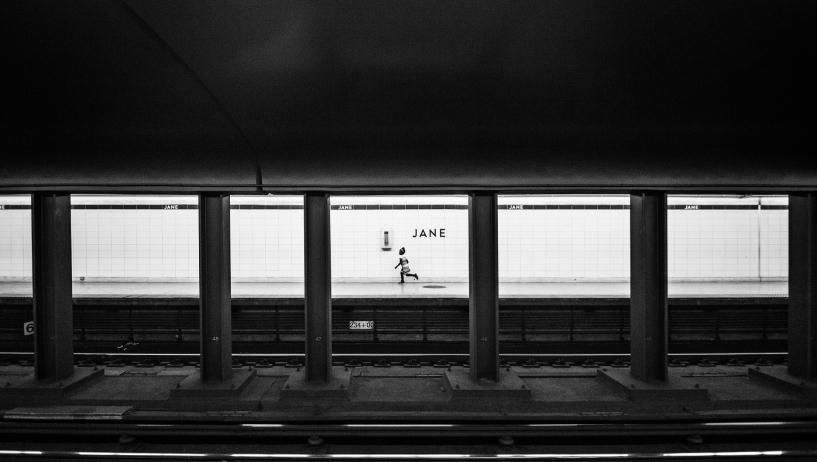 OUR COMPANY
ANNUAL BUSINESS REPORT
1
2
3
COMPANY PROFILE
COMPANY PROFILE
COMPANY PROFILE
Lorem Ipsum is simply dummy text of the printing and typesetting industry.
Lorem Ipsum is simply dummy text of the printing and typesetting industry.
Lorem Ipsum is simply dummy text of the printing and typesetting industry.
COMPANY PROFILE
PUT YOUR TEXT HERE
100%
COMPANY PROFILE
42%
Lorem Ipsum is simply dummy text of the printing and typesetting industry. Lorem Ipsum has been the industry's standard dummy text ever since the 1500s, when an unknown printer took a galley of type and scrambled it to make a type specimen book.
25%
15%
5%
COMPANY PROFILE
Lorem Ipsum is simply dummy text of the printing and typesetting industry. Lorem Ipsum has been the industry's standard dummy text ever since the 1500s, when an unknown printer took a galley of type and scrambled it to make a type specimen book.
PART01
PART02
PART03
PART04
PART05
COMPANY PROFILE
COMPANY PROFILE
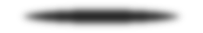 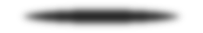 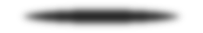 COMPANY PROFILE
Lorem Ipsum is simply dummy text of the printing and typesetting industry. Lorem Ipsum has been the industry's standard dummy text ever since the 1500s, when an unknown printer took a galley of type and scrambled it to make a type specimen book.
Important words
123,456
145.86
138.023
COMPANY PROFILE
PUT YOUR TEXT HERE
1
COMPANY PROFILE
Lorem Ipsum is simply dummy text of the printing and typesetting industry.
2
COMPANY PROFILE
Lorem Ipsum is simply dummy text of the printing and typesetting industry.
Lorem Ipsum is simply dummy text of the printing and typesetting industry. Lorem Ipsum has been the industry's standard dummy text ever since the 1500s, when an unknown printer took a galley of type and scrambled it to make a type specimen book.
OUR COMPANY
ANNUAL BUSINESS REPORT
Lorem Ipsum is simply dummy text of the printing and typesetting industry. Lorem Ipsum has been the industry's standard dummy text ever since the 1500s, when an unknown printer took a galley of type and scrambled it to make a type specimen book.
1
2
3
4
5
5%
ANNUAL BUSINESS REPORT
Put your important text here
Our company information
Lorem Ipsum is simply dummy text of the printing and typesetting industry
COMPANY PROFILE
PUT YOUR TEXT HERE
BUINESS PLAN
step 1
step 2
step 3
step 4
step 5
Step 8
Step 9
Step 10
START
FINISH
01
02
03
04
05
06
07
08
09
10
11
12
COMPANY PROFILE
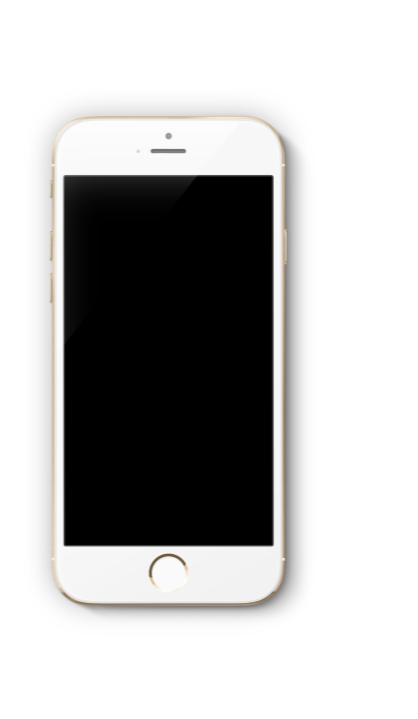 PUT YOUR TEXT HERE
A / 1
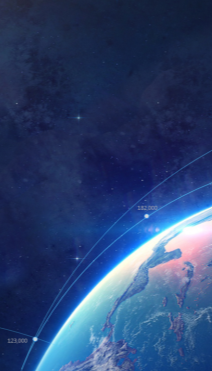 123,000
Lorem Ipsum is simply dummy text of the printing and typesetting industry.
B / 2
C/ 3
203,000
423,000
Lorem Ipsum is simply dummy text of the printing and typesetting industry.
Lorem Ipsum is simply dummy text of the printing and typesetting industry.
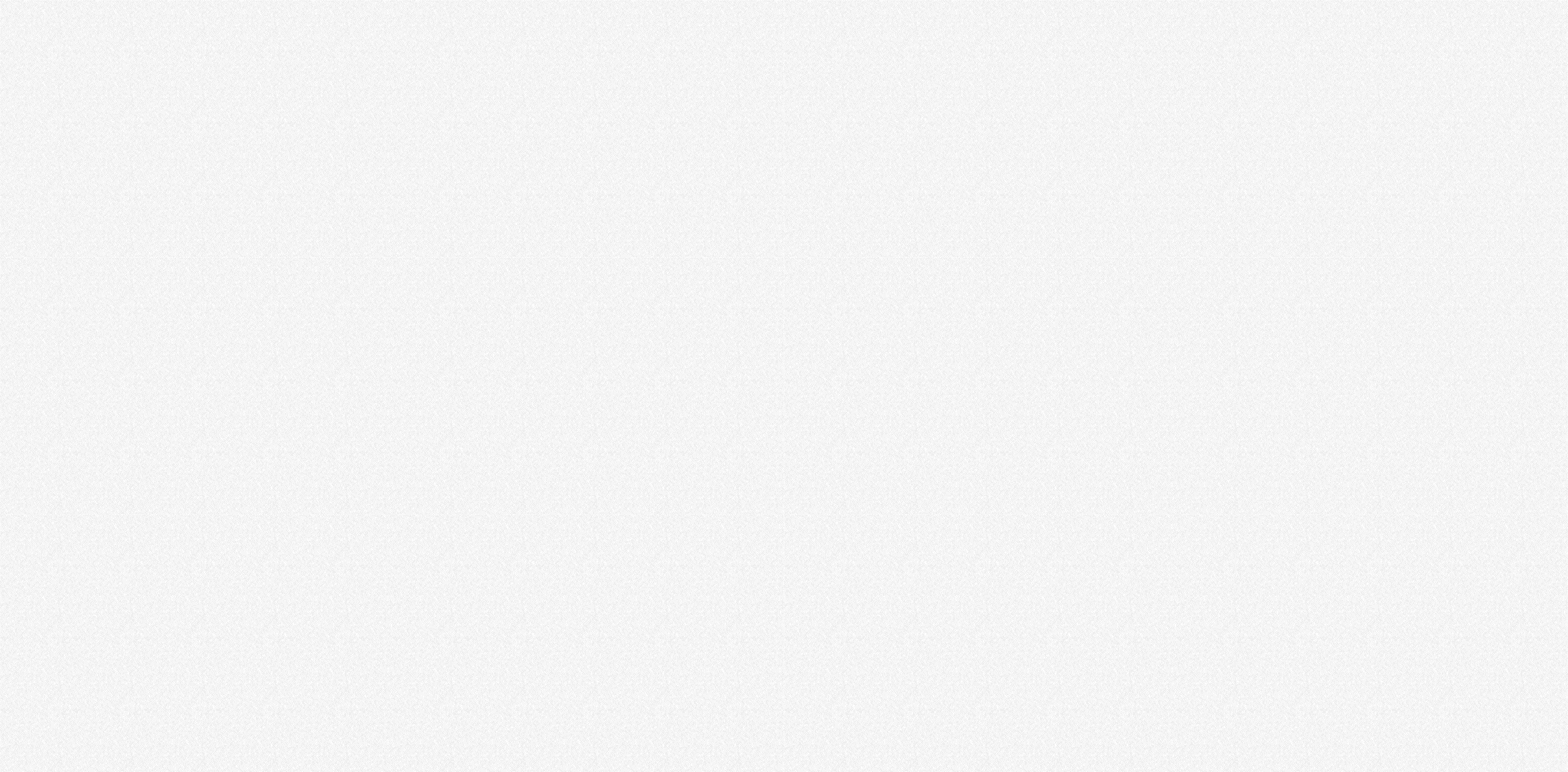 1
2
3
4
COMPANY PROFILE
PROJECT INTRODUCTION
PROJECT  BUDGET
CONTACT US
Lorem Ipsum is simply dummy text of the printing and typesetting industry.
Lorem Ipsum is simply dummy text of the printing and typesetting industry.
Lorem Ipsum is simply dummy text of the printing and typesetting industry.
Lorem Ipsum is simply dummy text of the printing and typesetting industry.
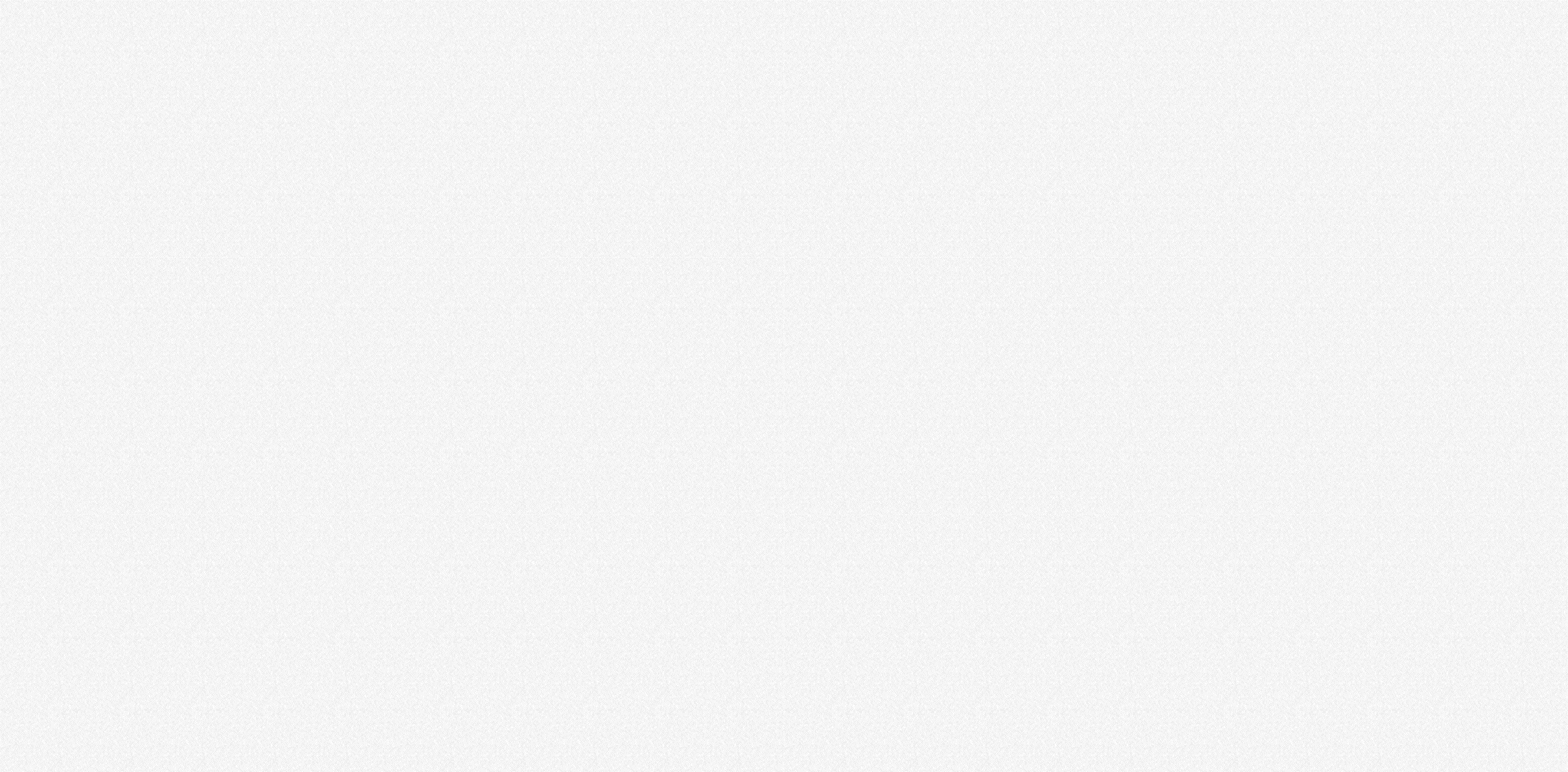 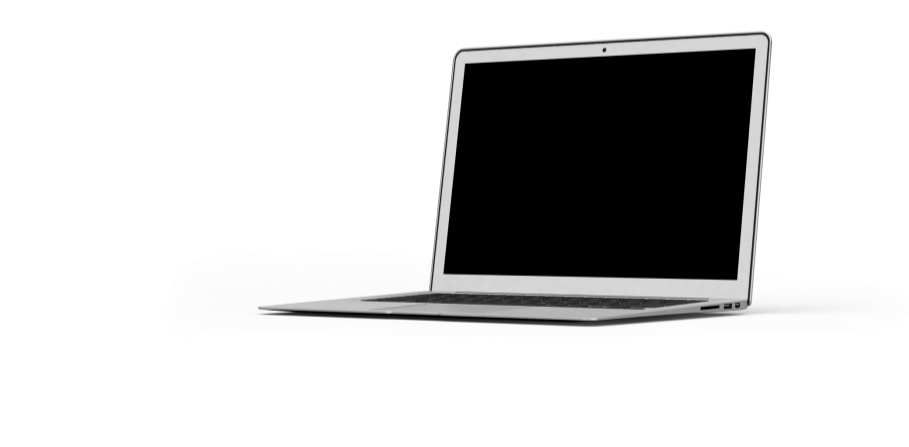 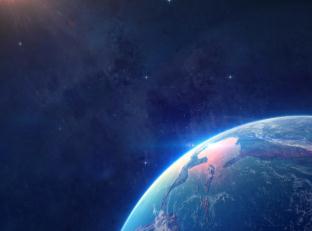 PART4
COMPANY PROFILE
Lorem Ipsum is simply dummy text of the printing and typesetting industry. Lorem Ipsum has been the industry's standard dummy text ever since the 1500s, when an unknown printer took a galley of type and scrambled it to make a type specimen book.
COMPANY PROFILE
PUT YOUR TEXT HERE
COMPANY PROFILE
COMPANY PROFILE
COMPANY PROFILE
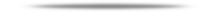 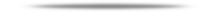 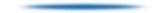 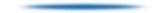 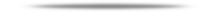 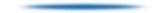 COMPANY PROFILE
COMPANY PROFILE
COMPANY PROFILE
Lorem Ipsum is simply dummy text of the printing and typesetting industry. Lorem Ipsum is simply dummy text of the printing and typesetting industry.
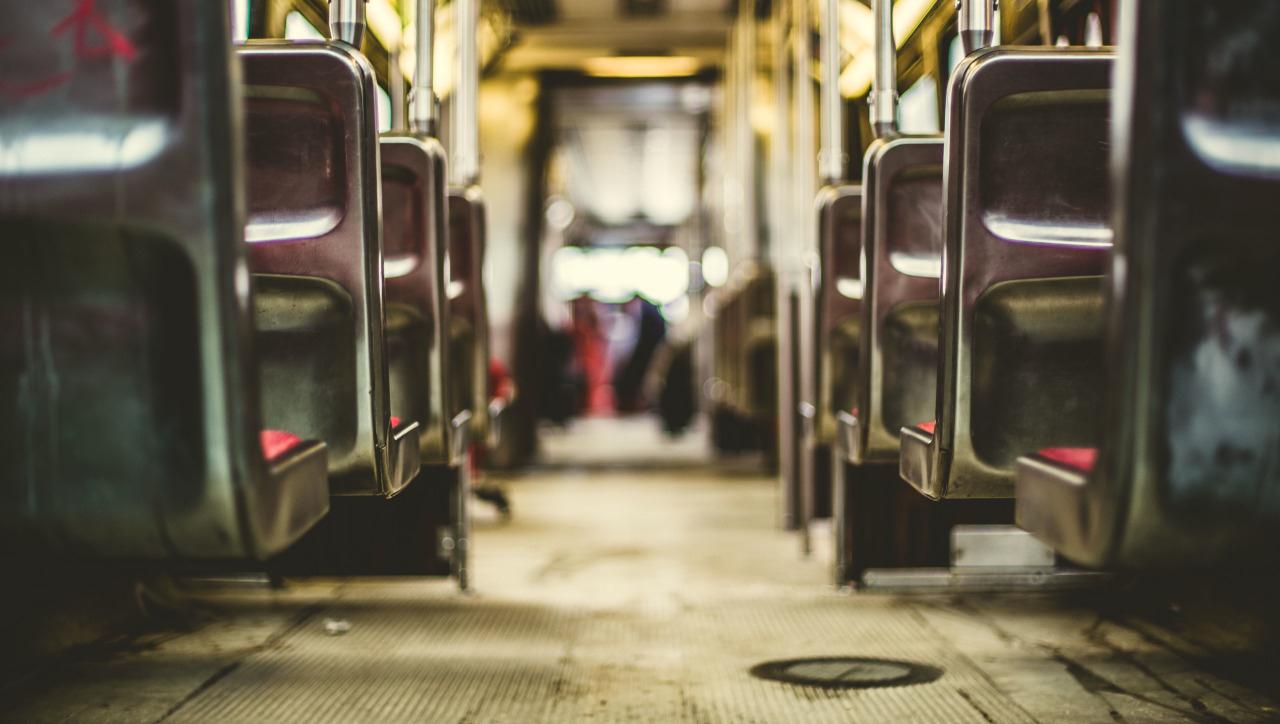 COMPANY PROFILE
PUT YOUR TEXT HERE
PART 01
PART 02
PART 03
COMPANY PROFILE
COMPANY PROFILE
COMPANY PROFILE
Lorem Ipsum is simply dummy text of the printing and typesetting industry. Lorem Ipsum has been the industry's standard dummy text ever since the 1500s, when an unknown printer took a galley of type and scrambled it to make a type specimen book.
COMPANY PROFILE
PUT YOUR TEXT HERE
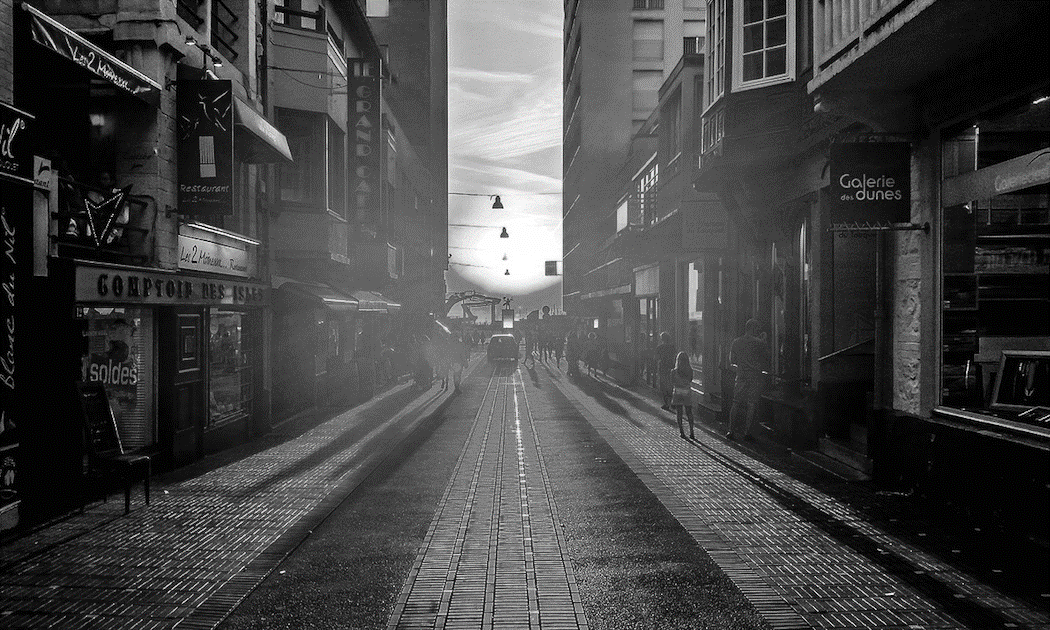 From 2010-20XX
Lorem Ipsum is simply dummy text of the printing and typesetting industry.
Lorem Ipsum is simply dummy text
Lorem Ipsum is simply dummy text dummy text
Lorem Ipsum is simply dummy text dummy texdummy tet
COMPANY PROFILE
PUT YOUR TEXT HERE
Key words
Key words
180%
words
Key words
20XX
2014
2013
100,0000
12,000，000
12,000，000
put your text
Key words
From 2010-20XX
From 2010-20XX
From 2010-20XX
Lorem Ipsum is simply dummy text of the printing and typesetting industry.
Lorem Ipsum is simply dummy text of the printing and typesetting industry.
Lorem Ipsum is simply dummy text of the printing and typesetting industry.
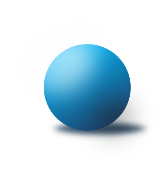 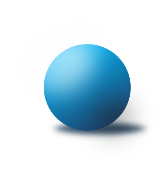 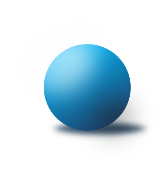 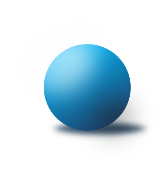 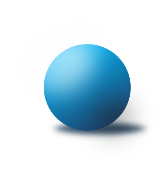 2013
2014
20XX
20XX
20XX
原图
Key words
Key words
Lorem Ipsum is simply dummy text of the printing and typesetting industry.
Lorem Ipsum is simply dummy text of the printing and typesetting industry.
Key words
Lorem Ipsum is simply dummy text of the printing and typesetting industry.
Key words
Lorem Ipsum is simply dummy text of the printing and typesetting industry.
Key words
Lorem Ipsum is simply dummy text of the printing and typesetting industry.
COMPANY PROFILE
PUT YOUR TEXT HERE
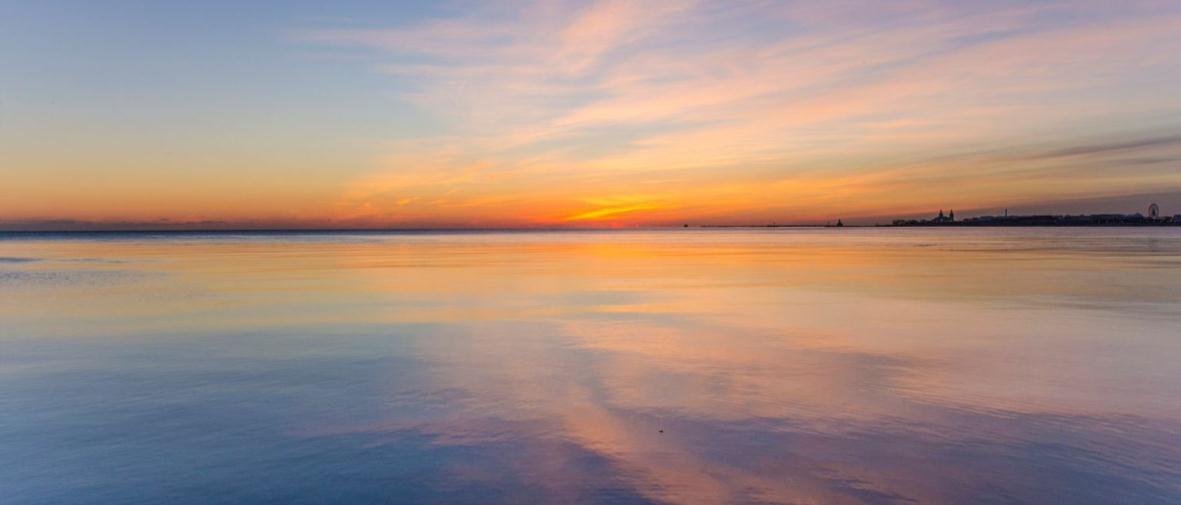 COMPANY PROFILE
Lorem Ipsum is simply dummy text of the printing and typesetting industry.
COMPANY PROFILE
Lorem Ipsum is simply dummy text of the printing and typesetting industry.
07
08
04
06
05
COMPANY PROFILE
Lorem Ipsum is simply dummy text of the printing and typesetting industry.
COMPANY PROFILE
Lorem Ipsum is simply dummy text of the printing and typesetting industry.
COMPANY PROFILE
Lorem Ipsum is simply dummy text of the printing and typesetting industry.
COMPANY PROFILE
PUT YOUR TEXT HERE
90+
25+
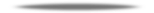 COMPANY PROFILE
Lorem Ipsum is simply dummy text of the printing and typesetting industry.
120+
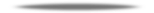 COMPANY PROFILE
Lorem Ipsum is simply dummy text of the printing and typesetting industry.
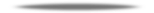 COMPANY PROFILE
Lorem Ipsum is simply dummy text of the printing and typesetting industry.
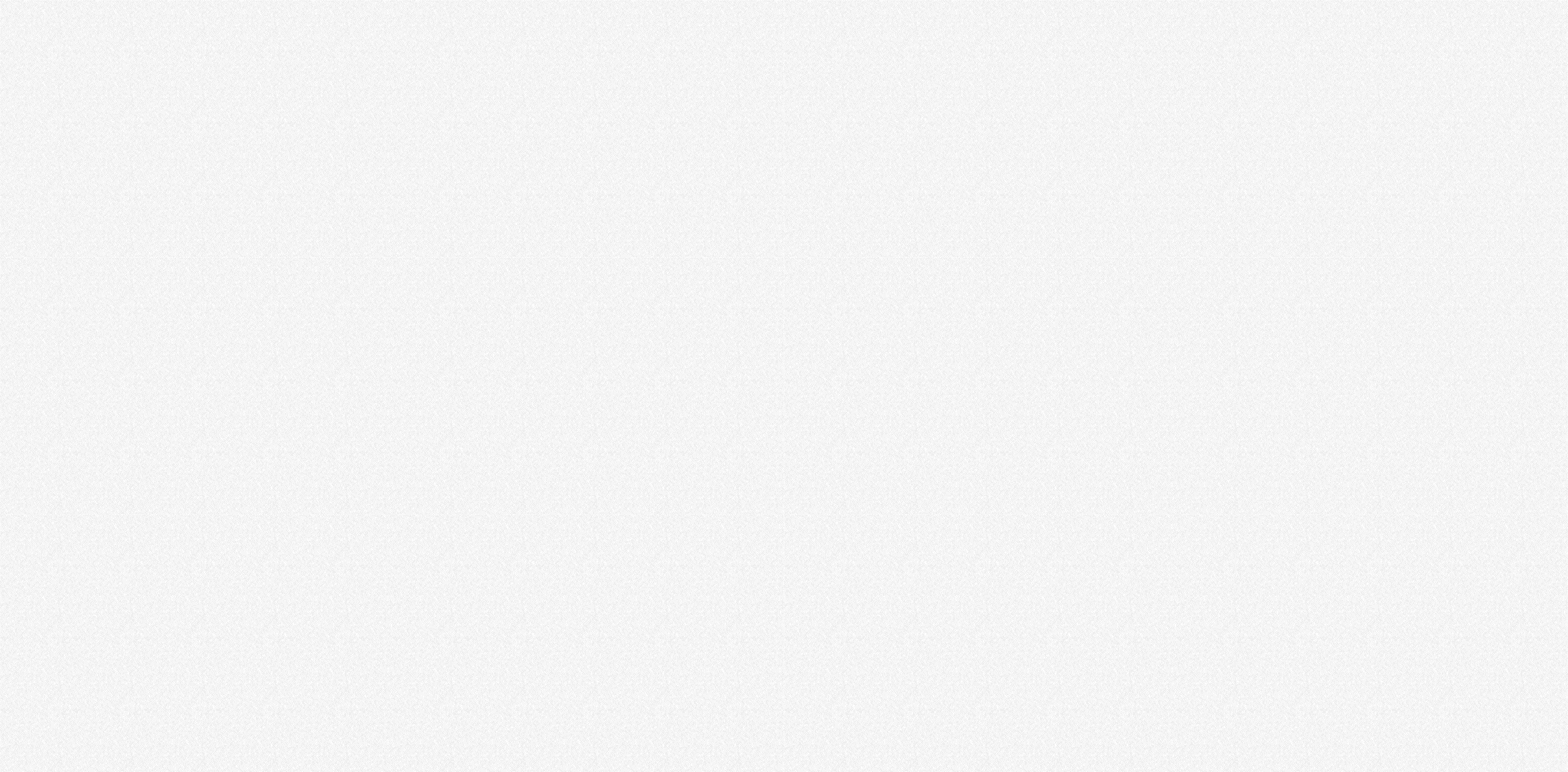 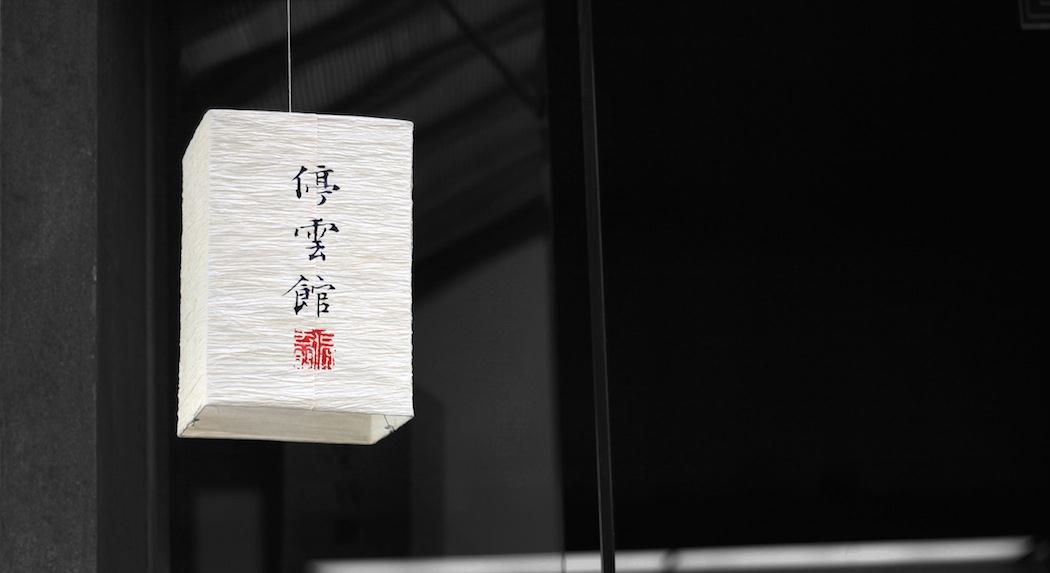 COMPANY PROFILE
125+
78+
89+
PART01
PART02
PART03
1. Lorem Ipsum is simply dummy text of the printing and typesetting industry.
2. Lorem Ipsum is simply dummy text of the printing and typesetting industry.
3. Lorem Ipsum is simply dummy text of the printing and typesetting industry.
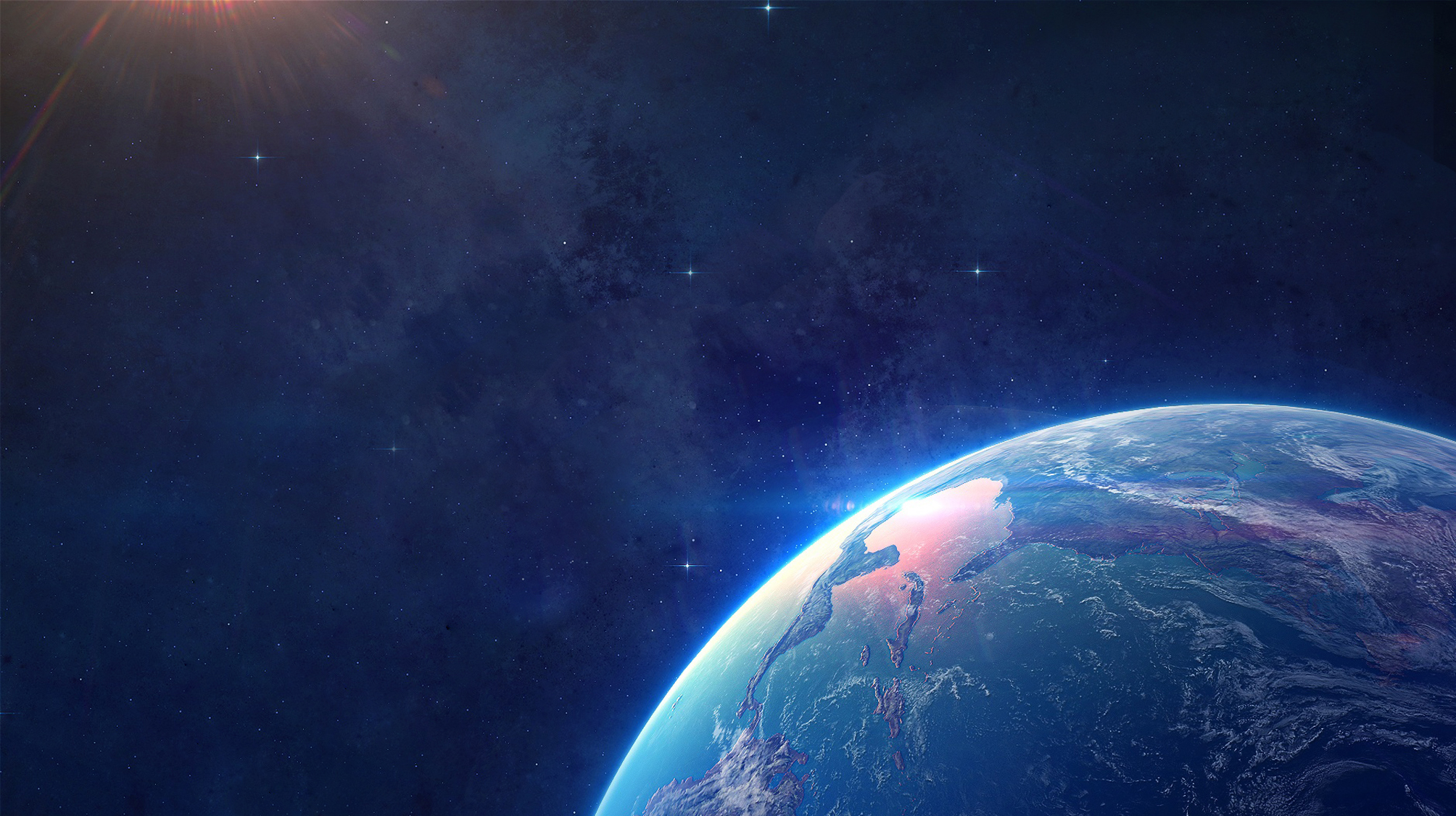 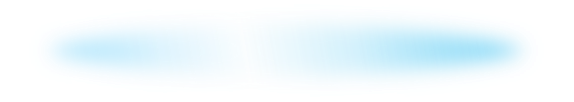 THANKS
20XX
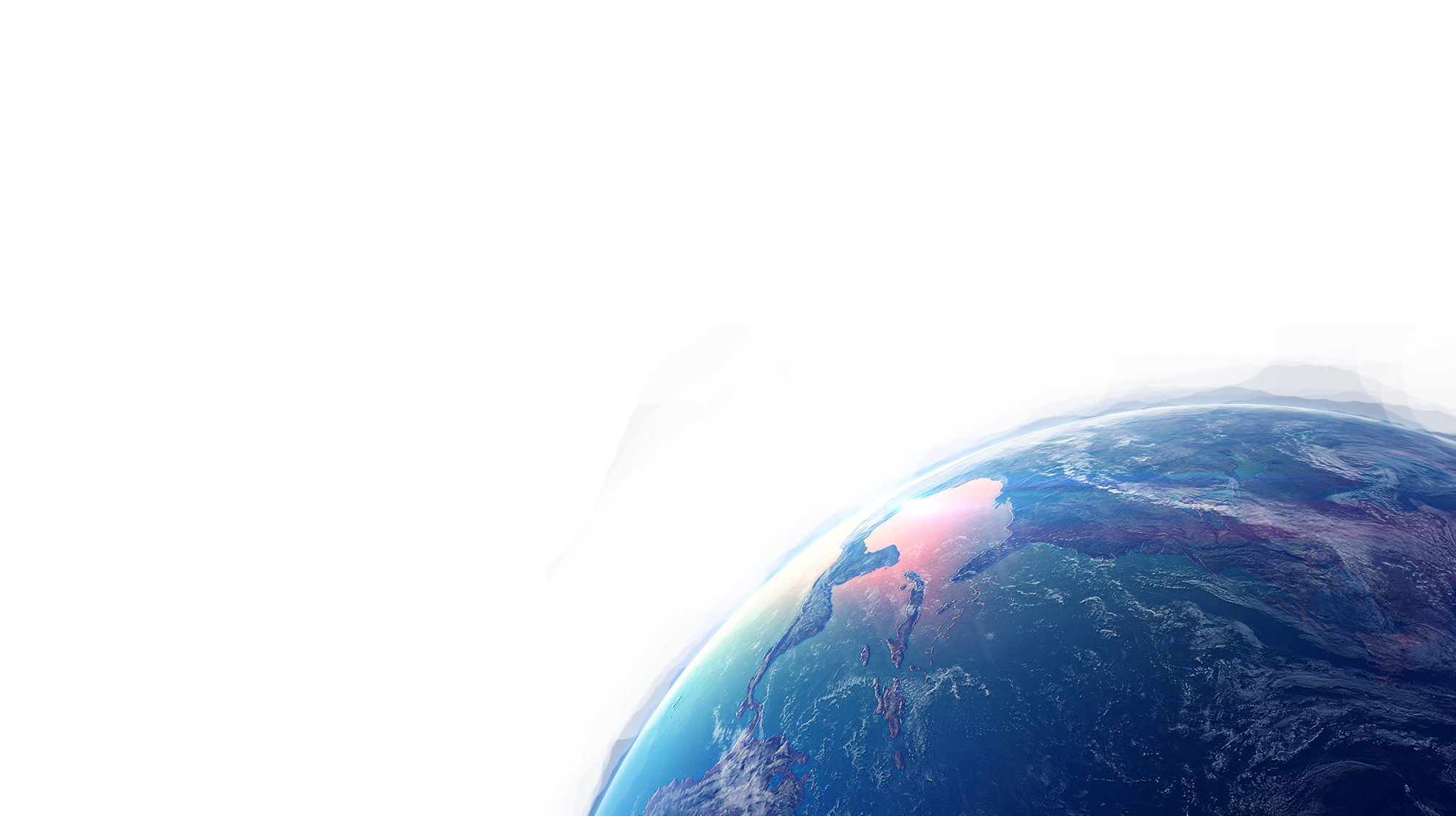 264,000
284.000
ANNUAL BUSINESS REPORT
姓 名
182,000
YOUER NAME
133,000
123,000
Lorem Ipsum is simply dummy text of the printing and typesetting industry.